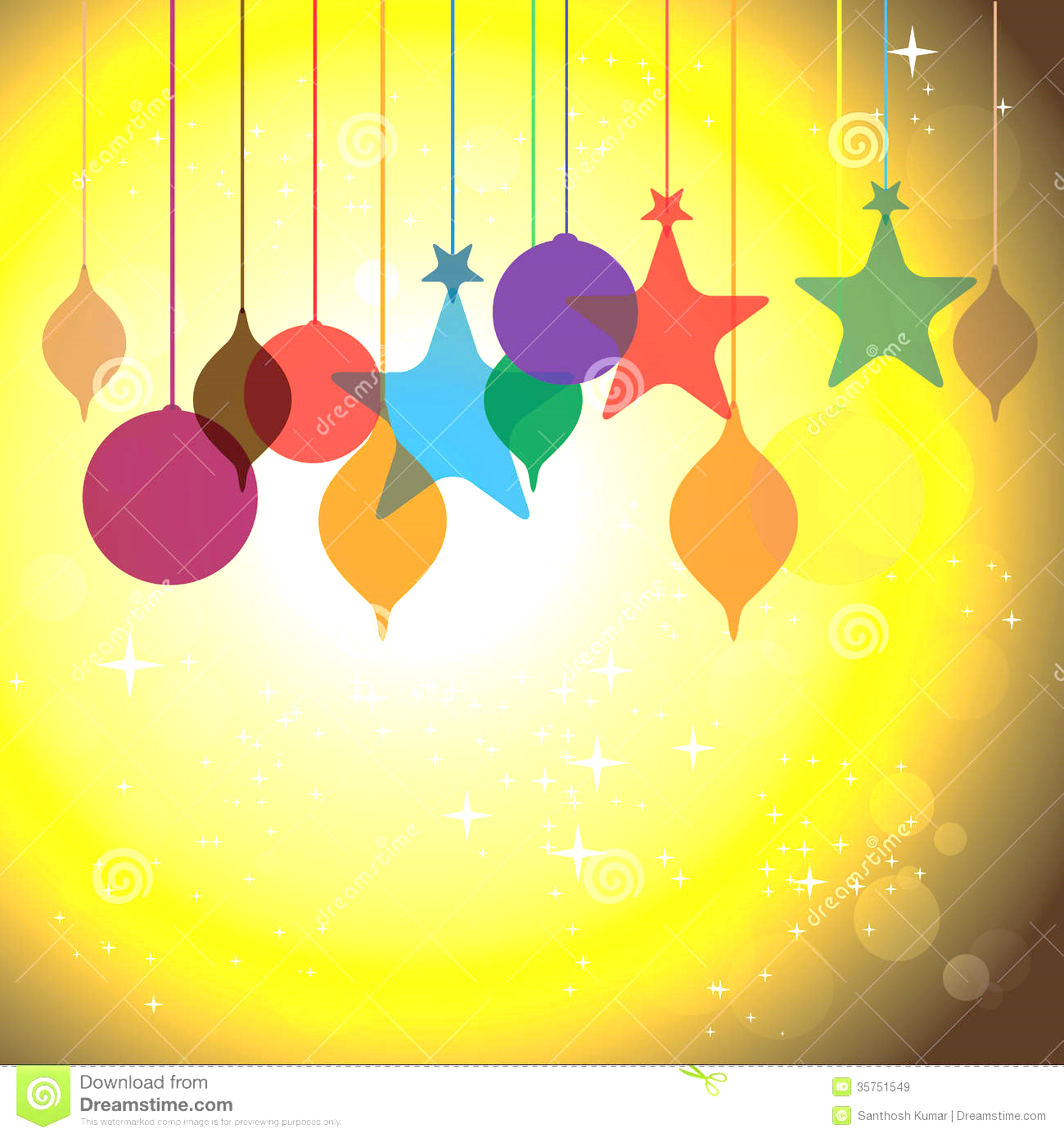 Christian Practice - Festivals
Key Question; 

Why are Christian festivals important?
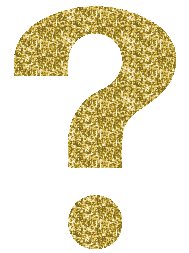 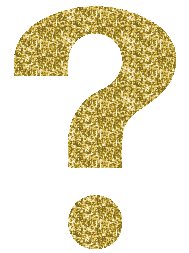 To begin; 

Quiz…
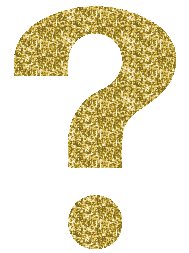 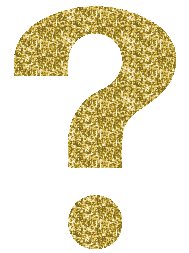 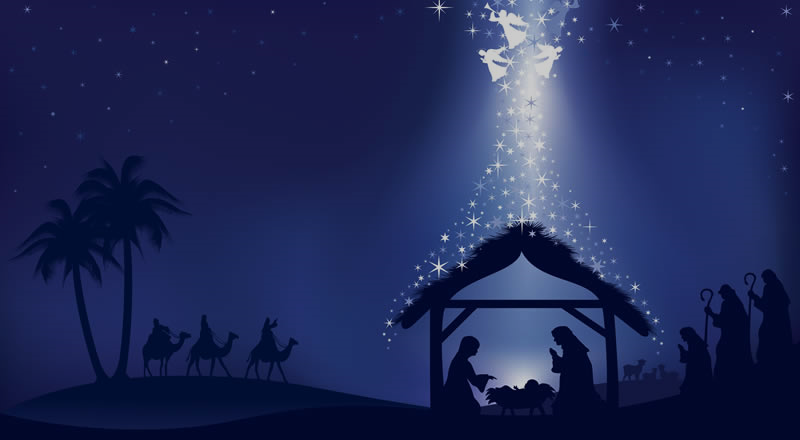 Christian Festivals - Christmas
Things to do (page 48); 

 Explain why Christian festivals are important.
 On an outline of the Christian calendar note down the  
      main Christian festivals. 
Explain what the festival of Christmas commemorates. 
 Note down 6 ways in which Christians celebrate Christmas.
Note down 2 reasons why Christmas can be valuable to non-Christians and 2 reasons why it is more important to Christians.
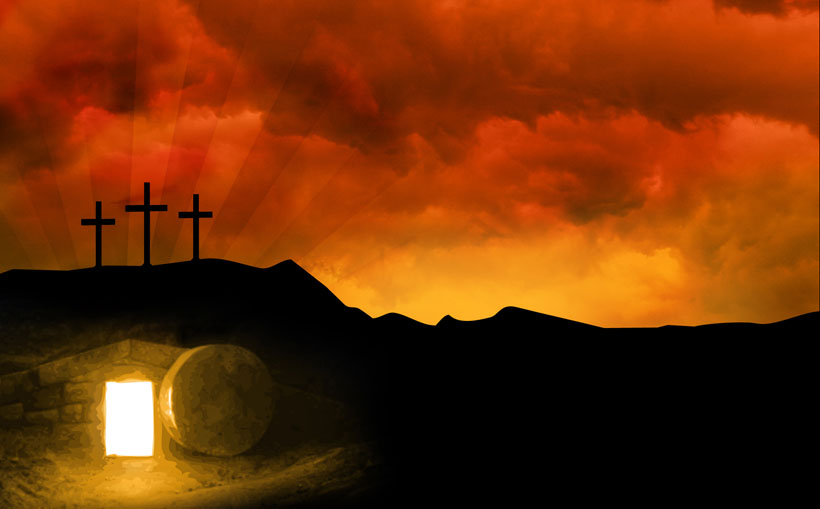 Christian Festivals - Easter
Things to do (page 48); 

1.  Explain what the festival of Easter is about. 
 Note down 6 ways in which Christians celebrate  Easter.
Explain two reasons why it is more important to Christians Communities to celebrate festivals..
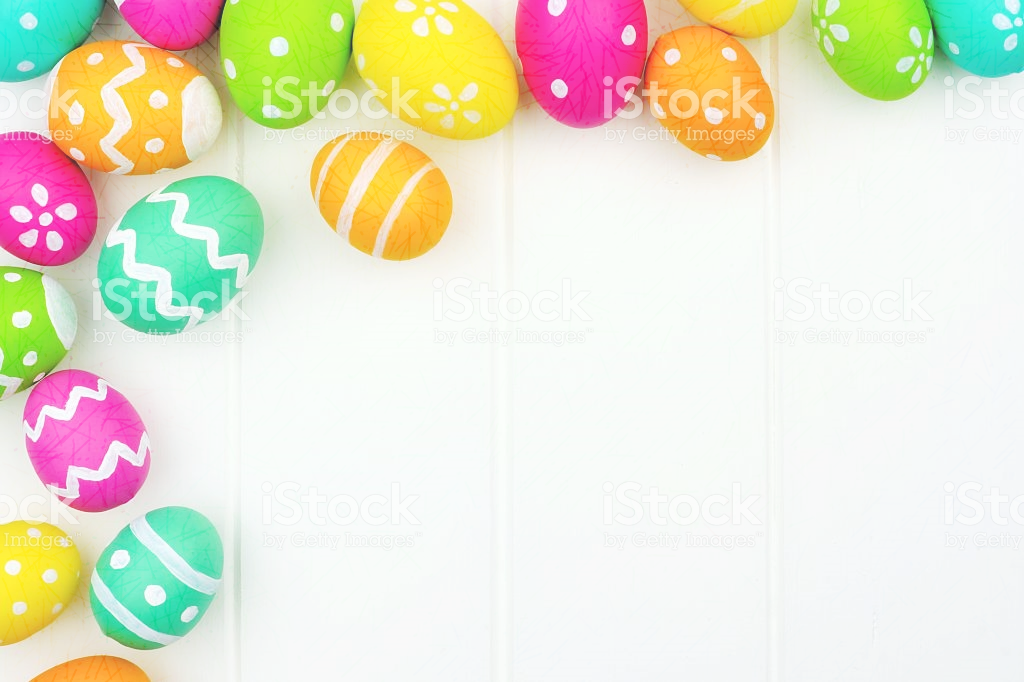 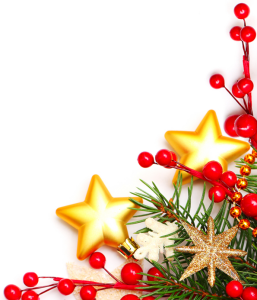 Christian Festivals - Easter
Review – Exam Question.

‘The most important religious festival for               
 Christians is Christmas’. Evaluate this statement.       
 In your answer you should:
• Refer to Christian teaching
• Give developed arguments to support this statement
• Give developed arguments to support a                                                                            
   different point of view
• Reach a justified conclusion.  
  [12 marks, SPaG 3 marks]